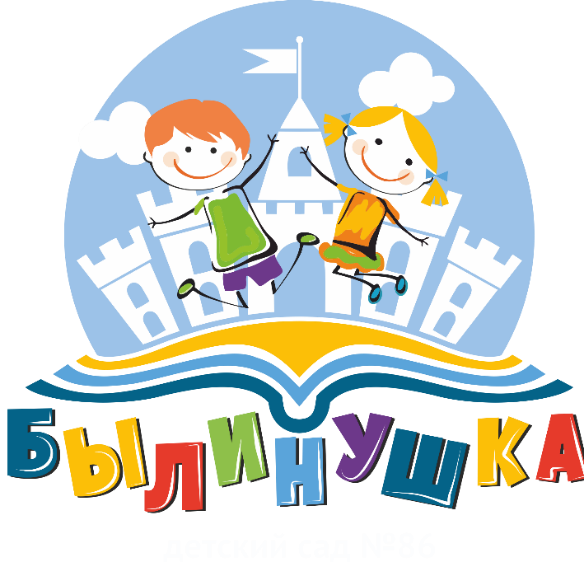 Реализация практико-ориентированного проекта  
по ранней профориентации детей 
группы старшего дошкольного возраста 
«АКТИВНЫЕ СТРОИТЕЛИ»
Цель проекта: создание условий для ранней профориентации детей дошкольного возраста посредством  презентаций, мастер-классов, создания макетов различных строительных обьектов.
Задачи проекта:
1.Создание в группе развивающей предметно – пространственной среды для углубленного изучения профессии строитель.
2. Познакомить детей с профессией строителя  и ее особенностями
3. Развивать у детей дошкольного возраста способностей к техническому творчеству.
4. Повысить педагогическую компетентность родителей
в рамках совместной работы по реализации проекта по ранней профориентации.
5. Разработать проект по повышению социально-коммуникативной компетентности детей дошкольного возраста, внедряя современные технологии по социализации дошкольников в процессе социального партнёрства, а также тесного взаимодействия с родителями.
Проект реализуется с июля 2022 года. В 2023-2024 году реализация проекта продолжается.
В реализацию проекта вовлечены все участники образовательного процесса (воспитатели, родители, дети), а также социальные партнеры «Нижневартовский строительный колледж»
Для реализации проекта было проведено родительское собрание, на котором родительскую общественность ознакомили с реализацией проекта по ранней профориентации.
Воспитатели совместно с родителями выбрали конкретную профессию, исходя из интересов  детей, определили название, талисман, девиз группы.  Совместно родителями с воспитателями были сделаны мафы , в которых были отражены элементы художественного оформления по названию группы «Активные строители».
4
Группа старшего дошкольного возраста АКТИВНЫЕ СТРОИТЕЛИ
5
Талисман группы
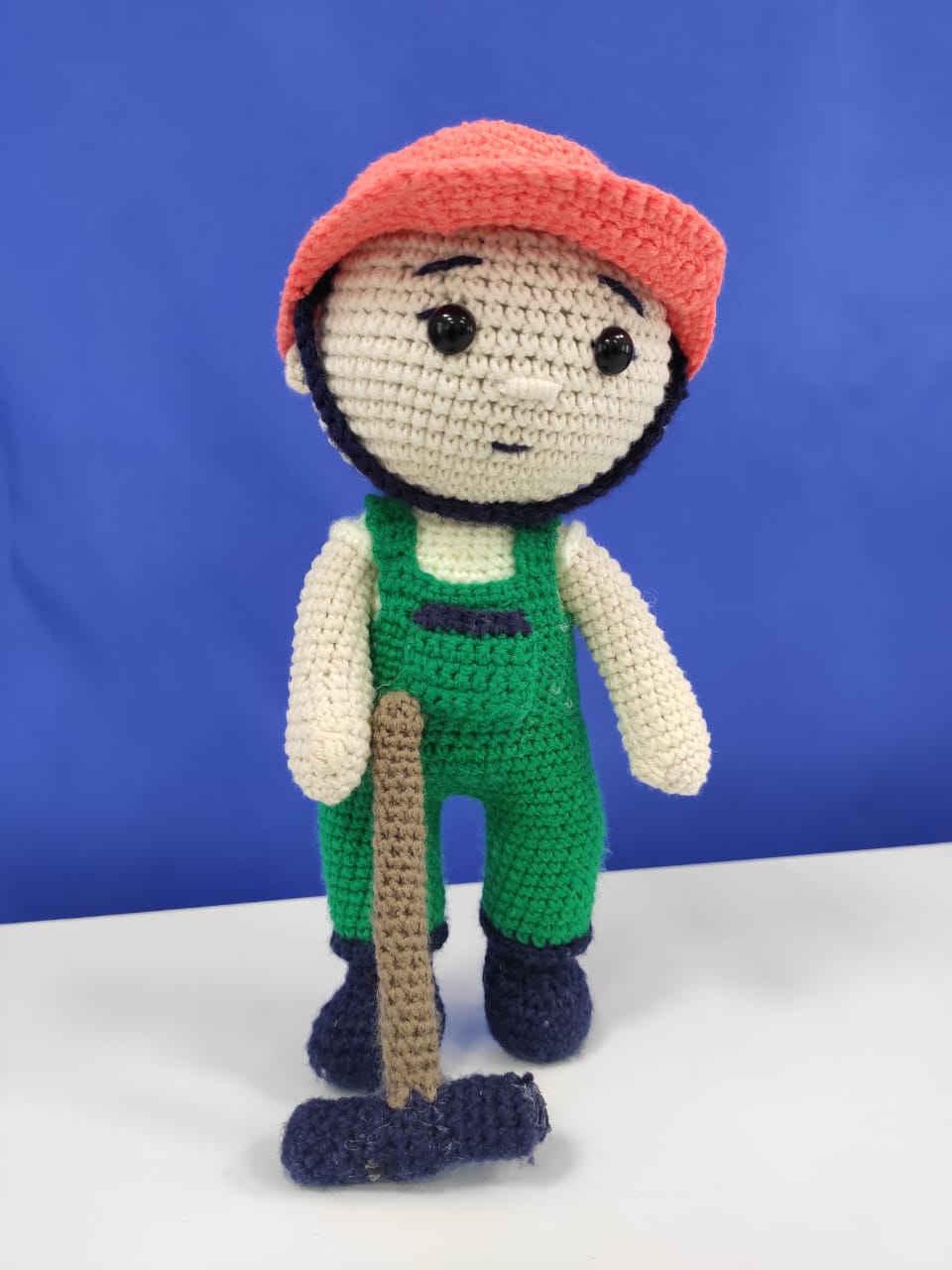 6
Девиз группы: Дом, в котором мы живем.
Кто построил этот дом? 
В доме знает каждый житель, что его возвел СТРОИТЕЛЬ!
Заключены договора с социальными партнерами для реализации проекта: Муниципальное бюджетное общеобразовательное учреждение « Нижневартовский строительный колледж»
В рамках договора о сотрудничестве проведены следующие мероприятия в соответствии с утвержденным планом работы
7
8
Знакомство со специальностью
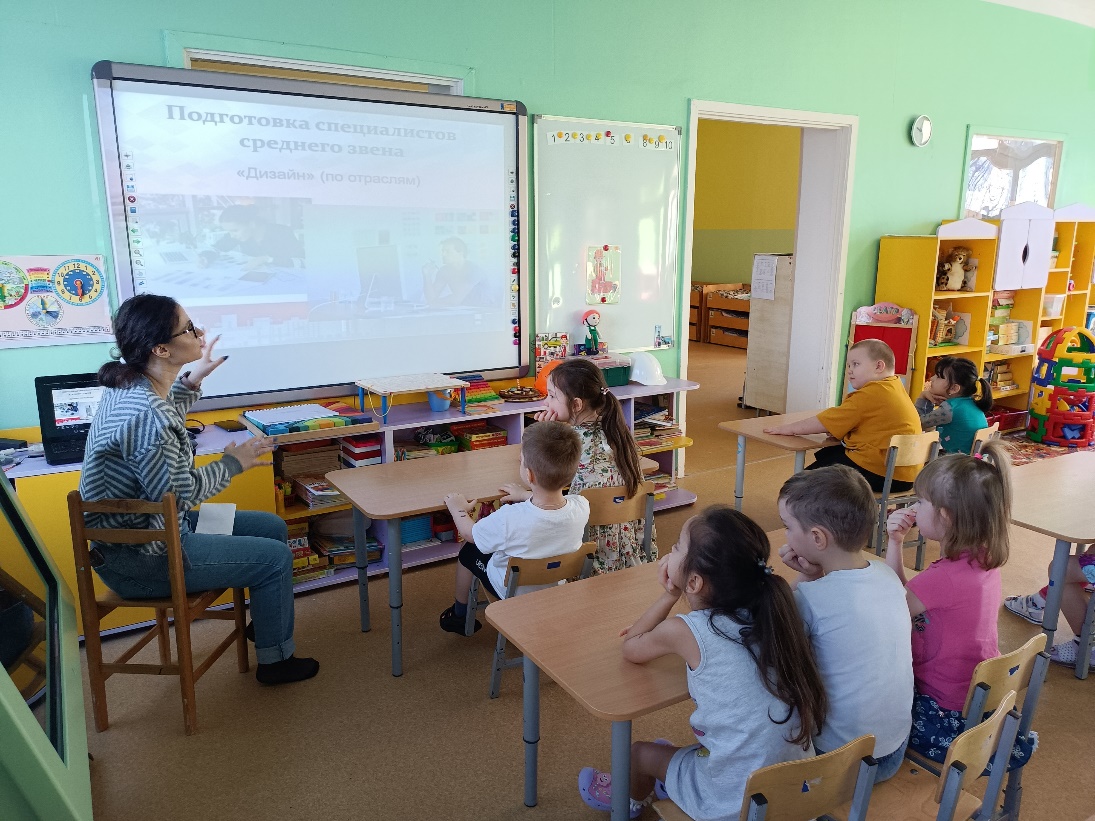 9
Изучение строительство домов
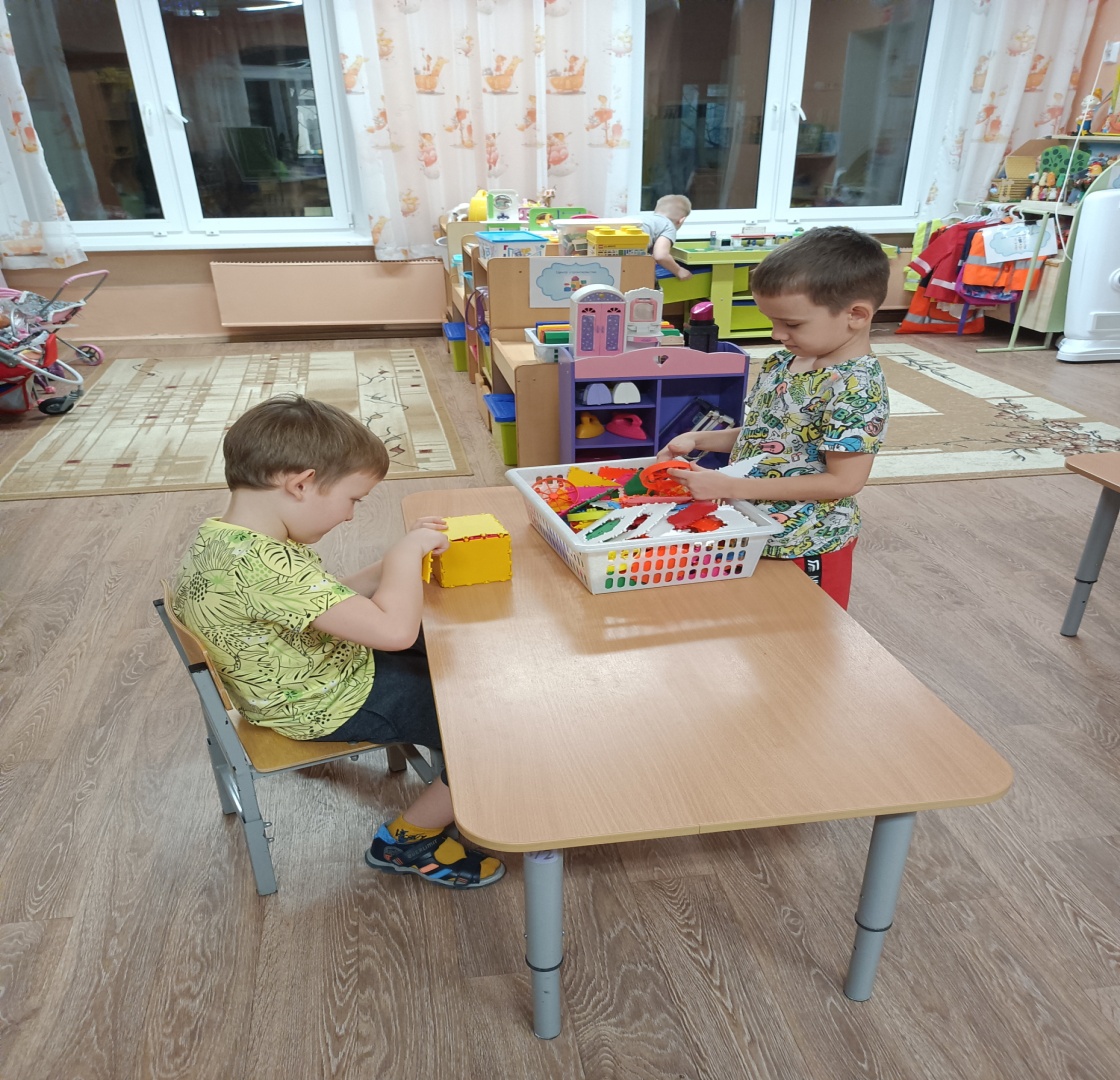 10
В группе создана развивающая предметно-пространственная среда, способствующая углубленному изучению профессий в соответствии с названием группы. Организованы центры активности, где имеются дидактические игры, иллюстрационный, демонстрационный материал.
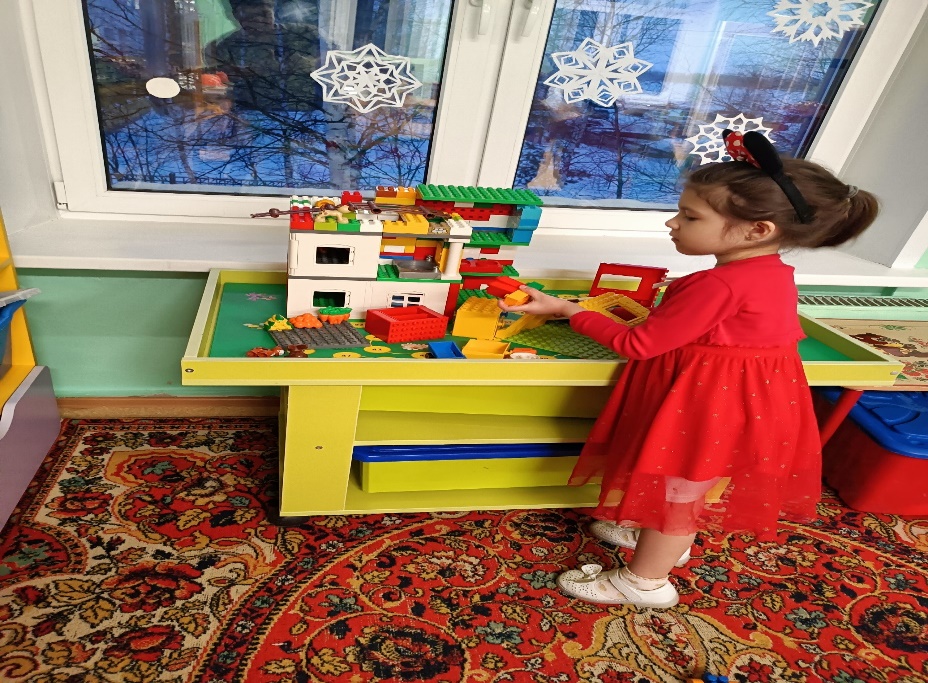 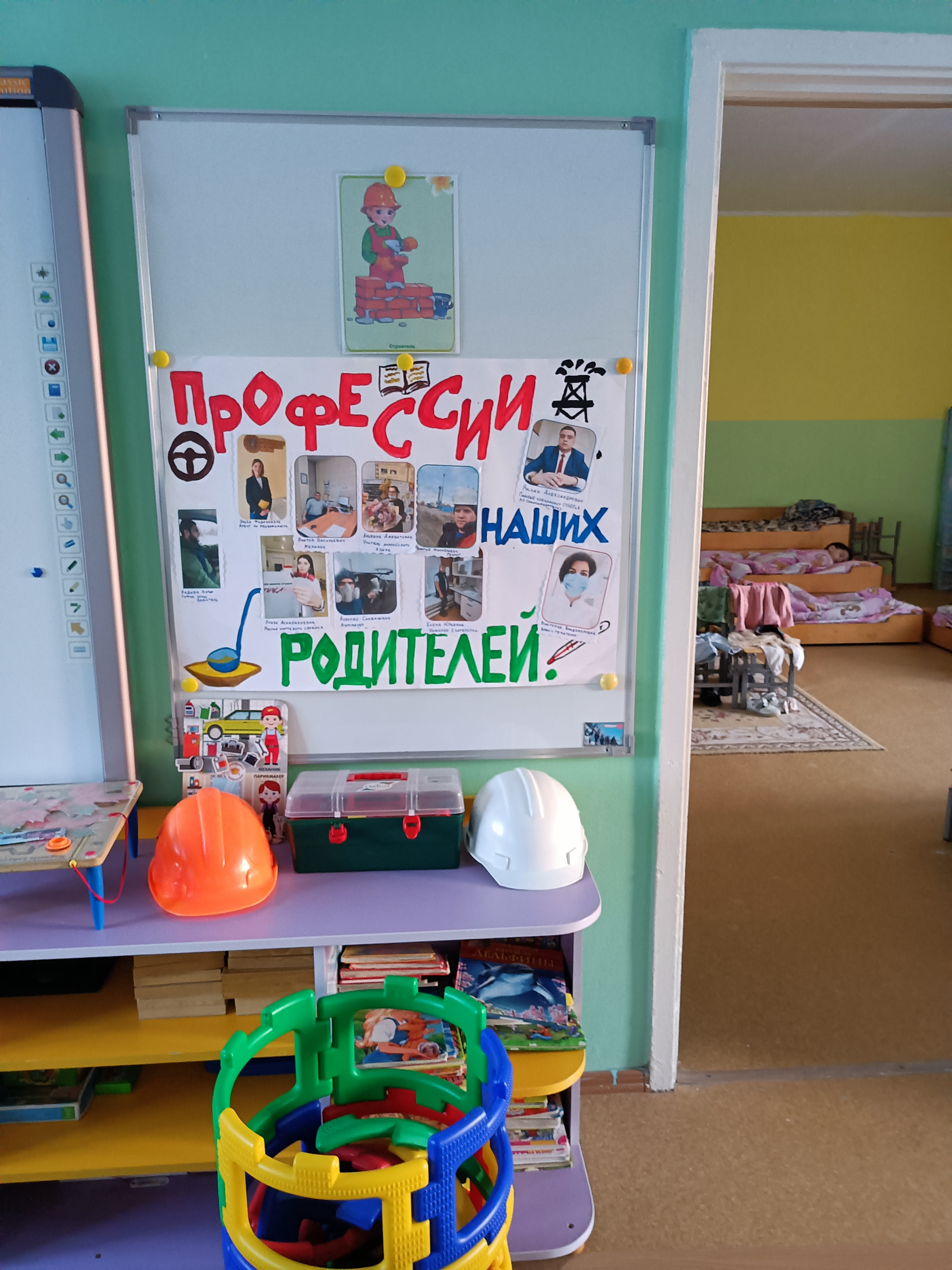 Особое внимание уделяется взаимодействию с родителями воспитанников результатом которого стало оформление участка в летний период и изготовление совместно с родителями мафов .
11
В рамках реализации проекта с воспитанниками группы «Активные строители» были проведены следующие познавательные мероприятия для углубленного изучения данной профессии
12
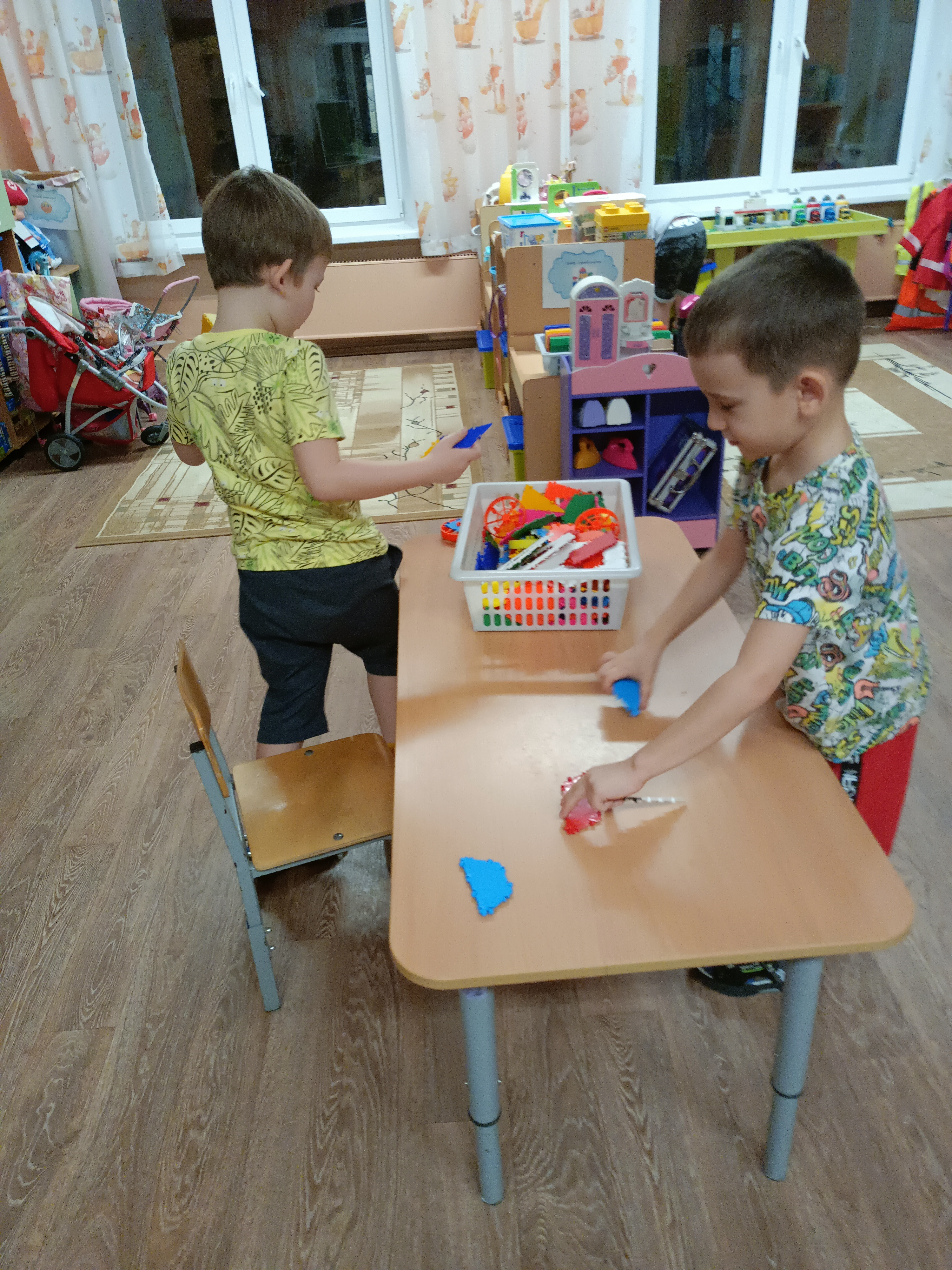 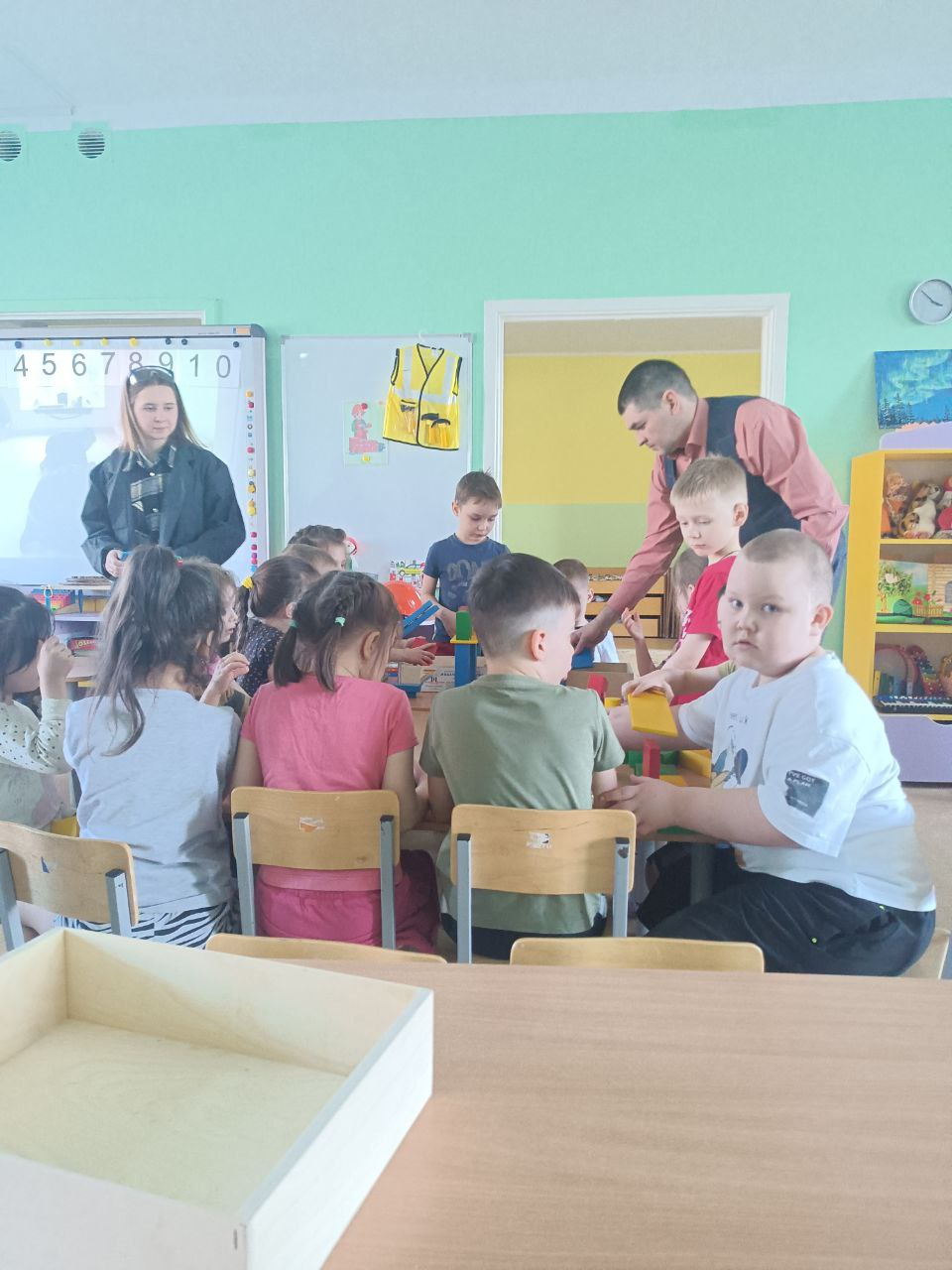 В перспективе запланировано:
1. К летнему периоду оформить территорию учреждения по углубленному изучению профессии, т.е. оформить прогулочные участки в соответствии с названием группы «Активные строители»
2. Совместно с родителями провести мастер –класс по строительству из бумаги разных предметов.
3. Использовать строительство во всех видах деятельности (Аппликация , изготовление овощей и фруктов из строительной плитки)
13
14
Задачи
Формировать у детей обобщенные представления о данной профессии.
Воспитывать бережное отношение к труду и его результатам;
Помочь детям осознать важность, необходимость и незаменимость
каждой профессии;
Формировать умения отражать в игровой и продуктивной деятельности свои впечатления, знания;
Стимулировать развитие познавательных, коммуникативных, творческих способностей детей.
Обогащать ППРС (сюжетно-ролевые игры, дидактические игра, книжный материал, альбомы по конкретной профессии и т.д.)специальным оборудованием и игровым материалом согласно своему
Предметно – развивающая среда
15
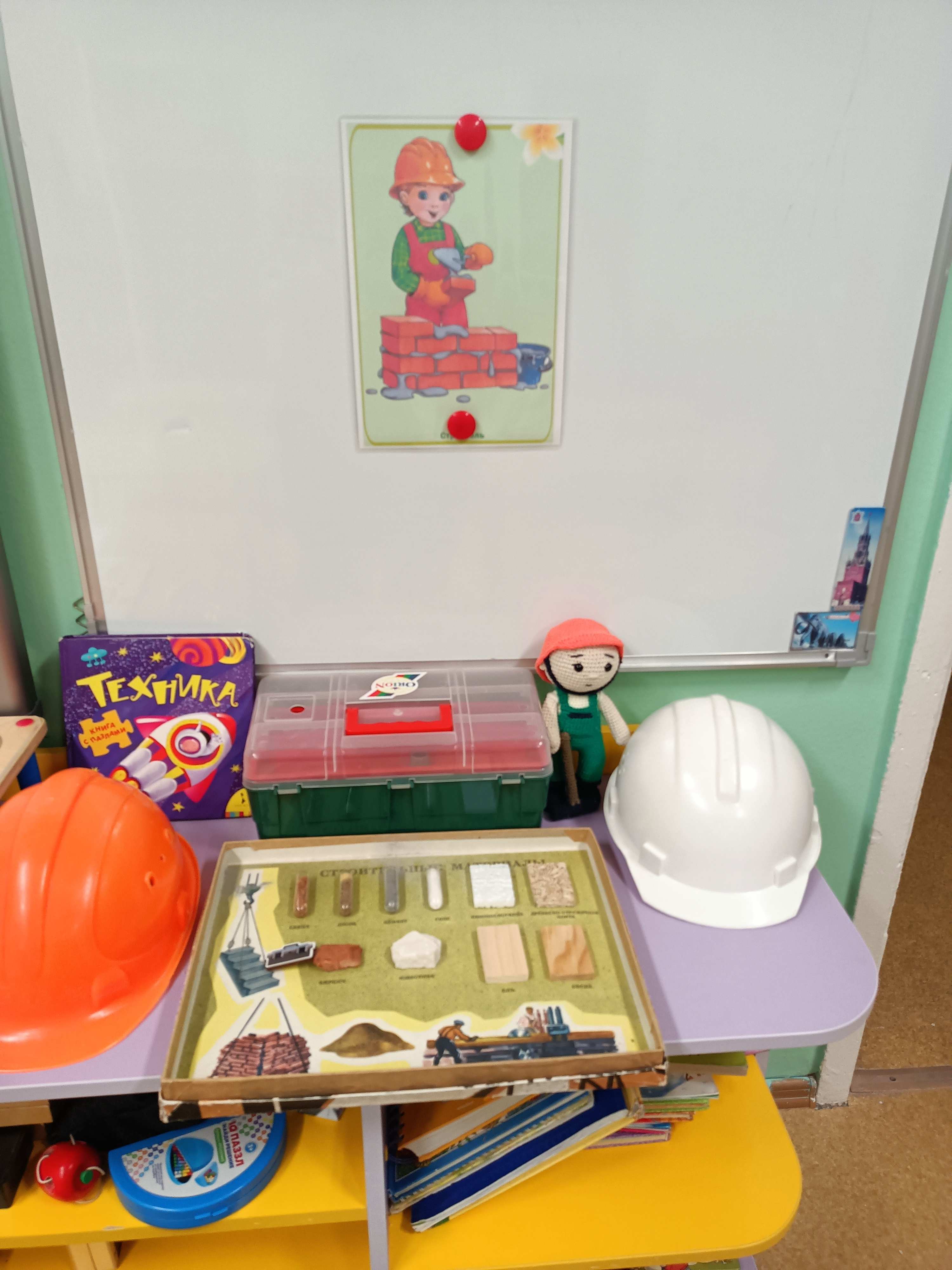 Уголок строителя
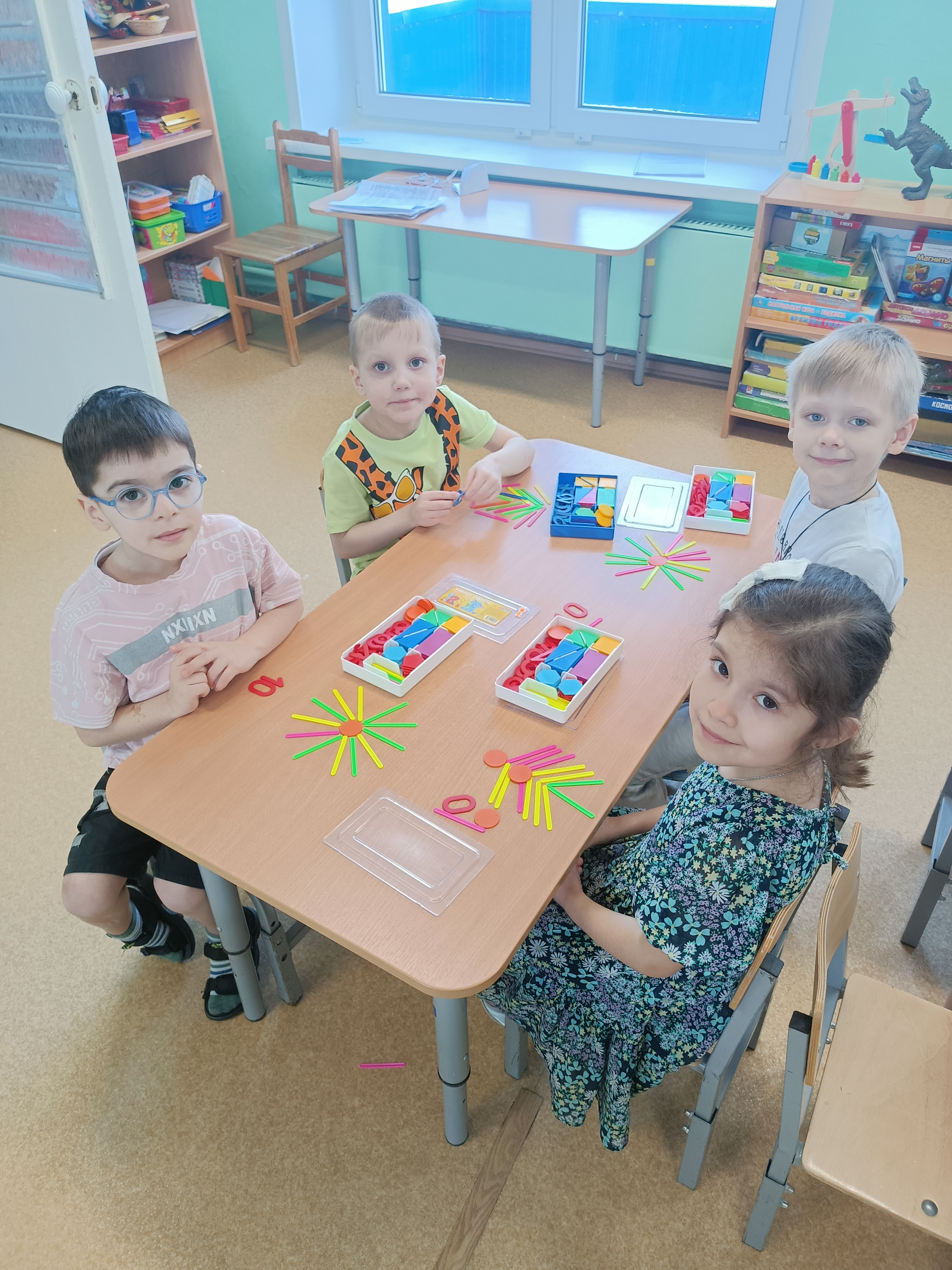 строительство по замыслу
16
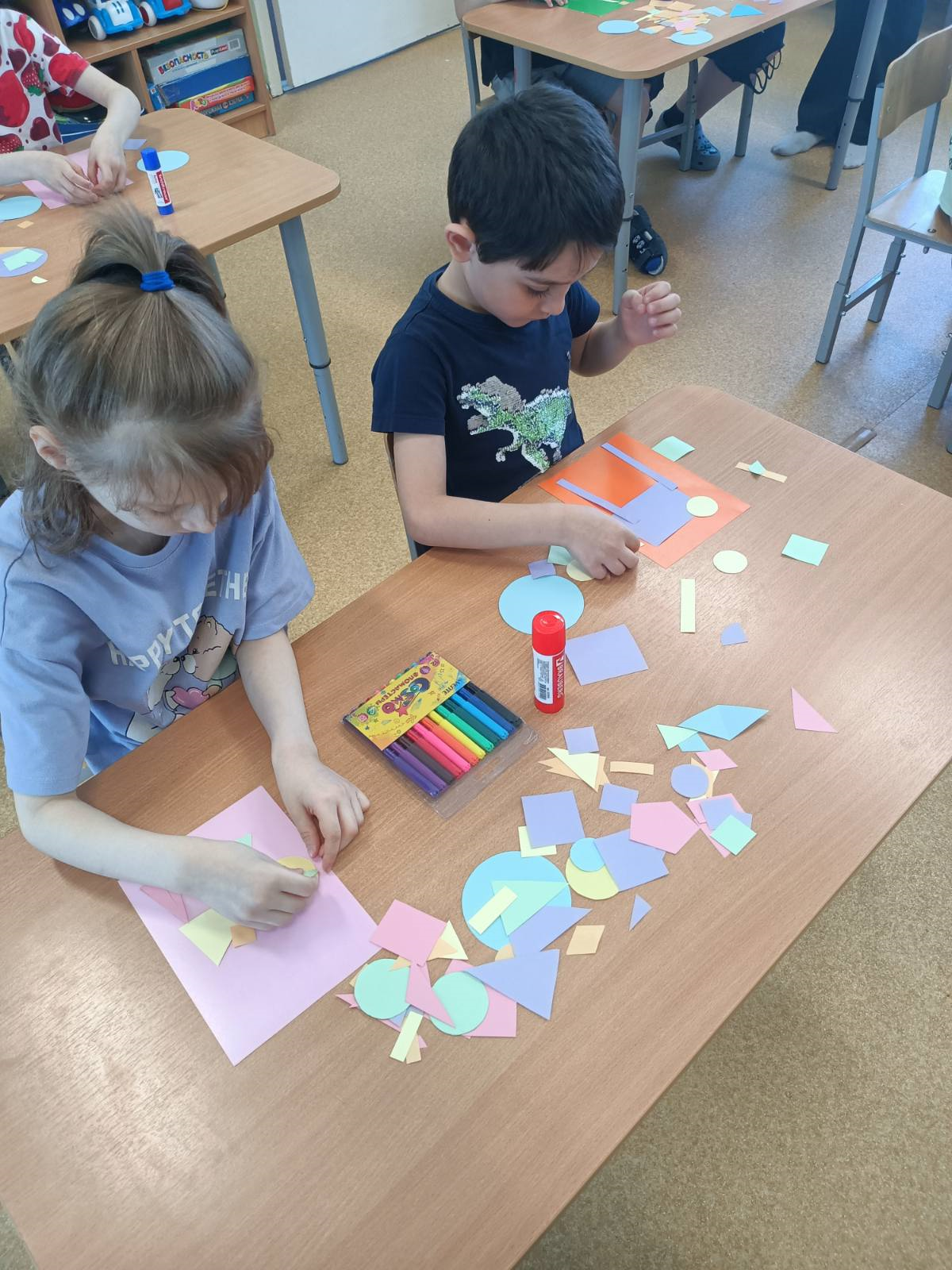 Построение жилого 
комплекса
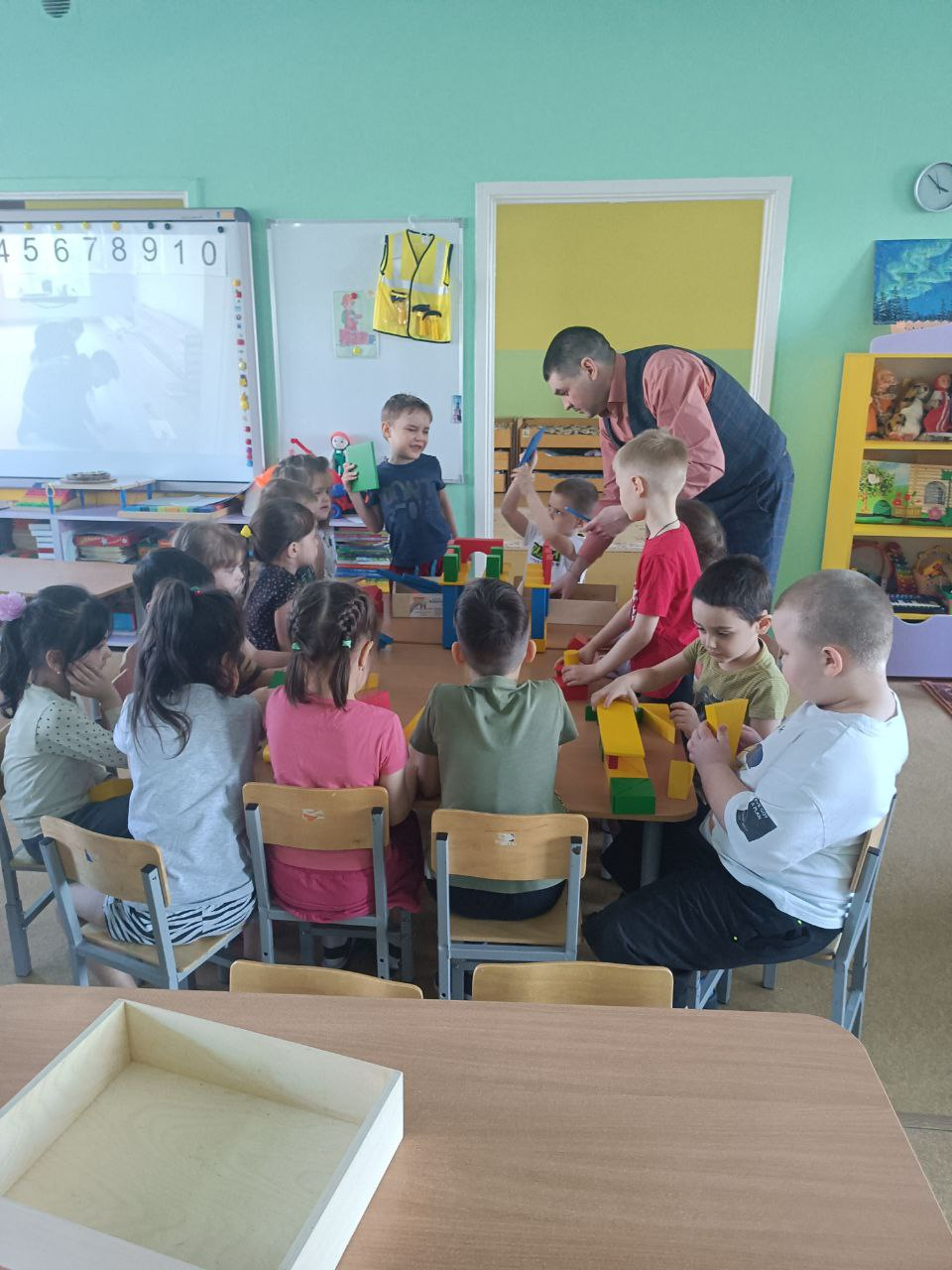 Изготовление  животных
Работа с социальным  партнером
(Строительный колледж)
17
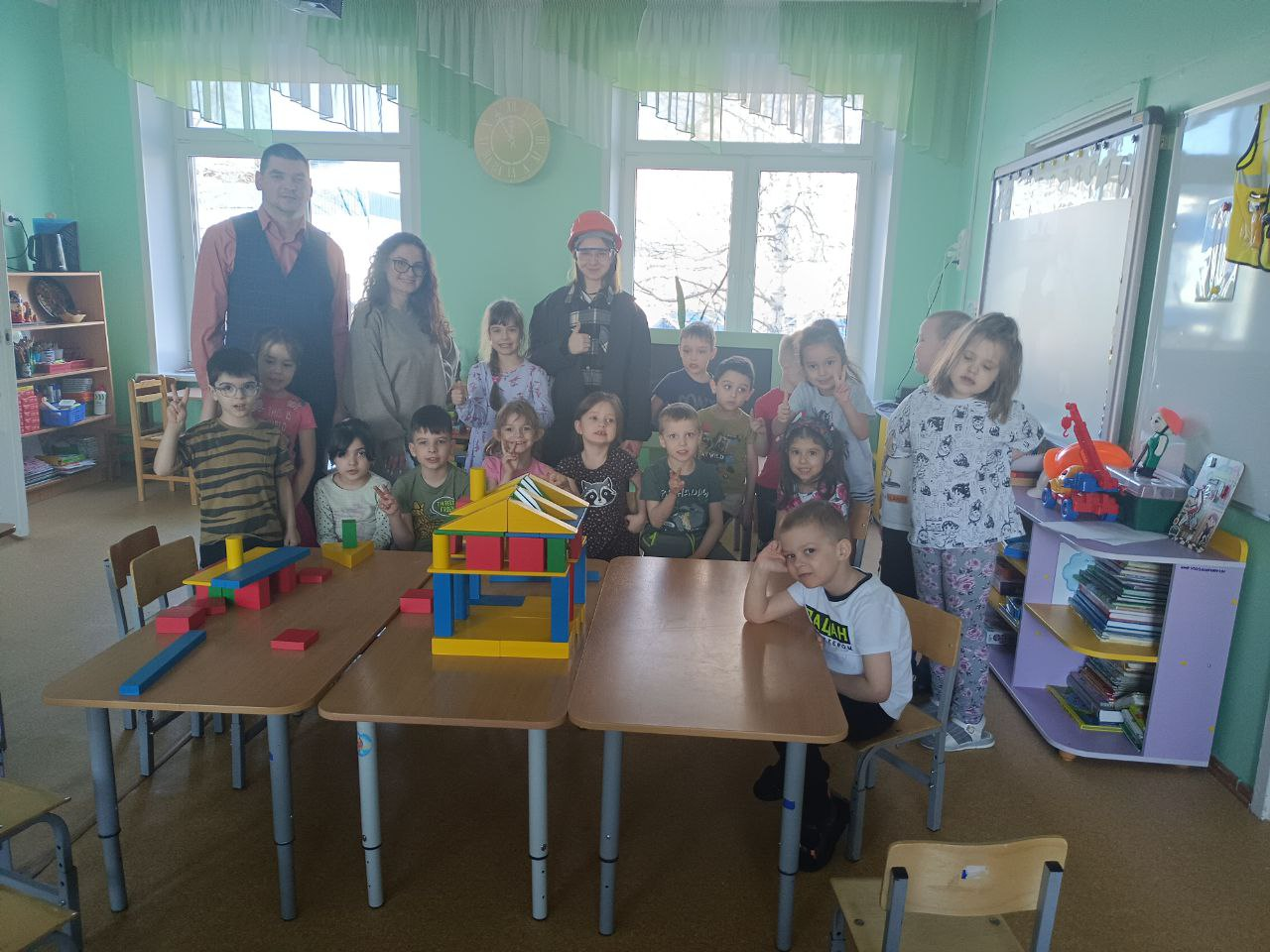 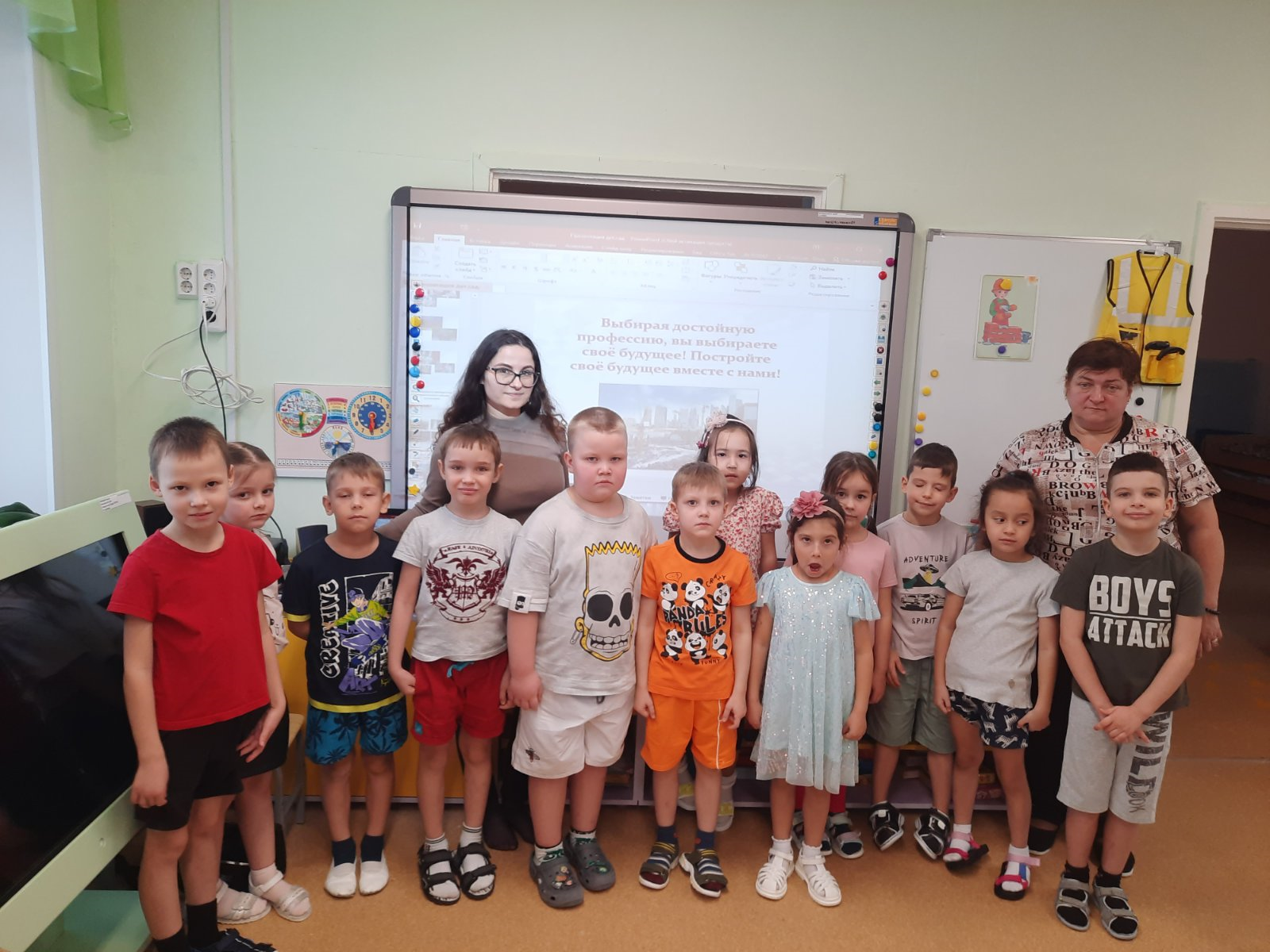 Работа с  родителями
18
1.Фотовыставка 
«Кем работают мои родители».
2.Встреча с  интересными  людьми.
3.Изготовление аппликации из плитки.
4.Консультации, памятки.
Планирование
19
1.Продолжать работу по ранней профориентации!.
   2.Расширять работу с соц. партнерами.
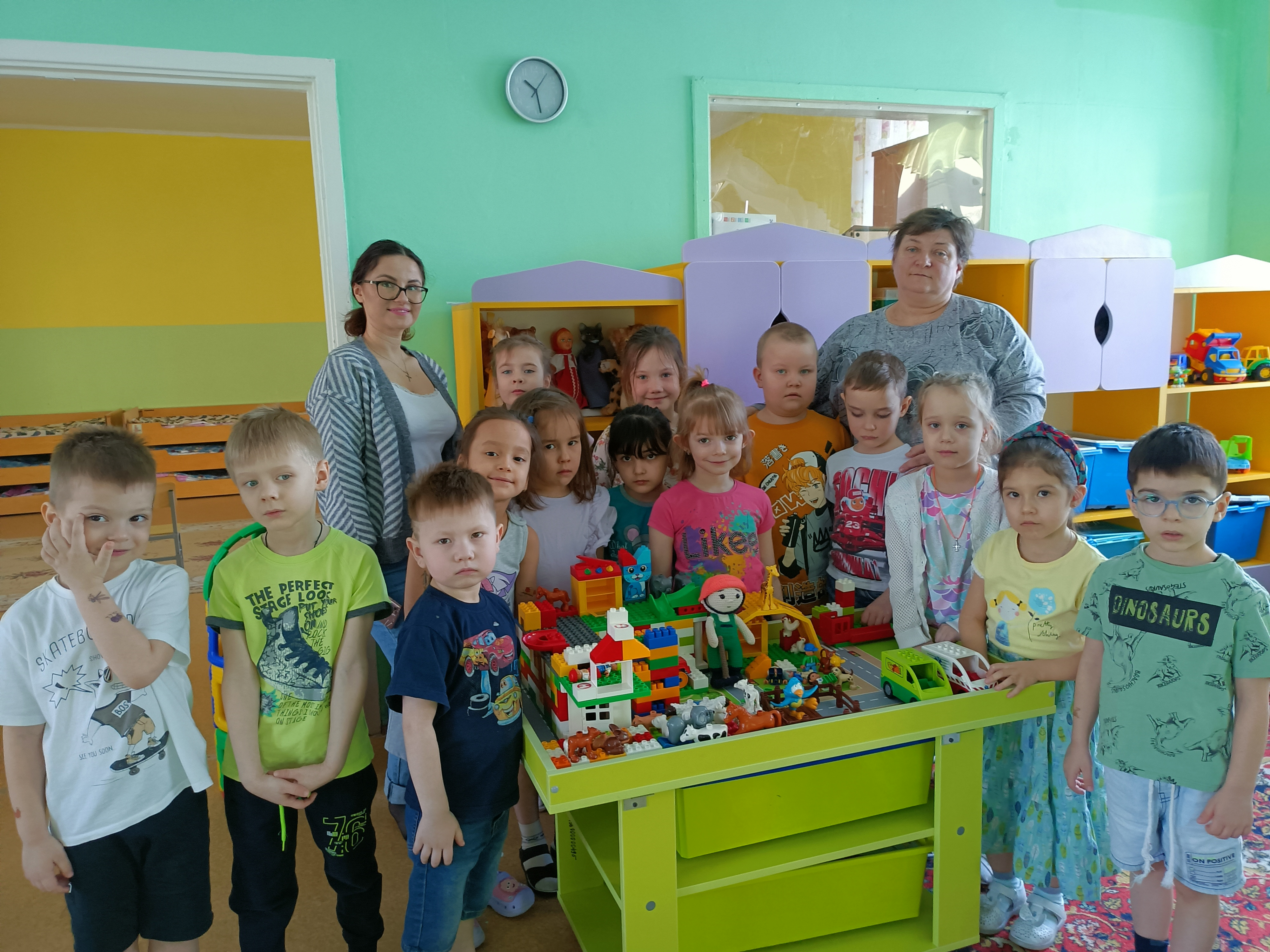 20
21
Спасибо за внимание !